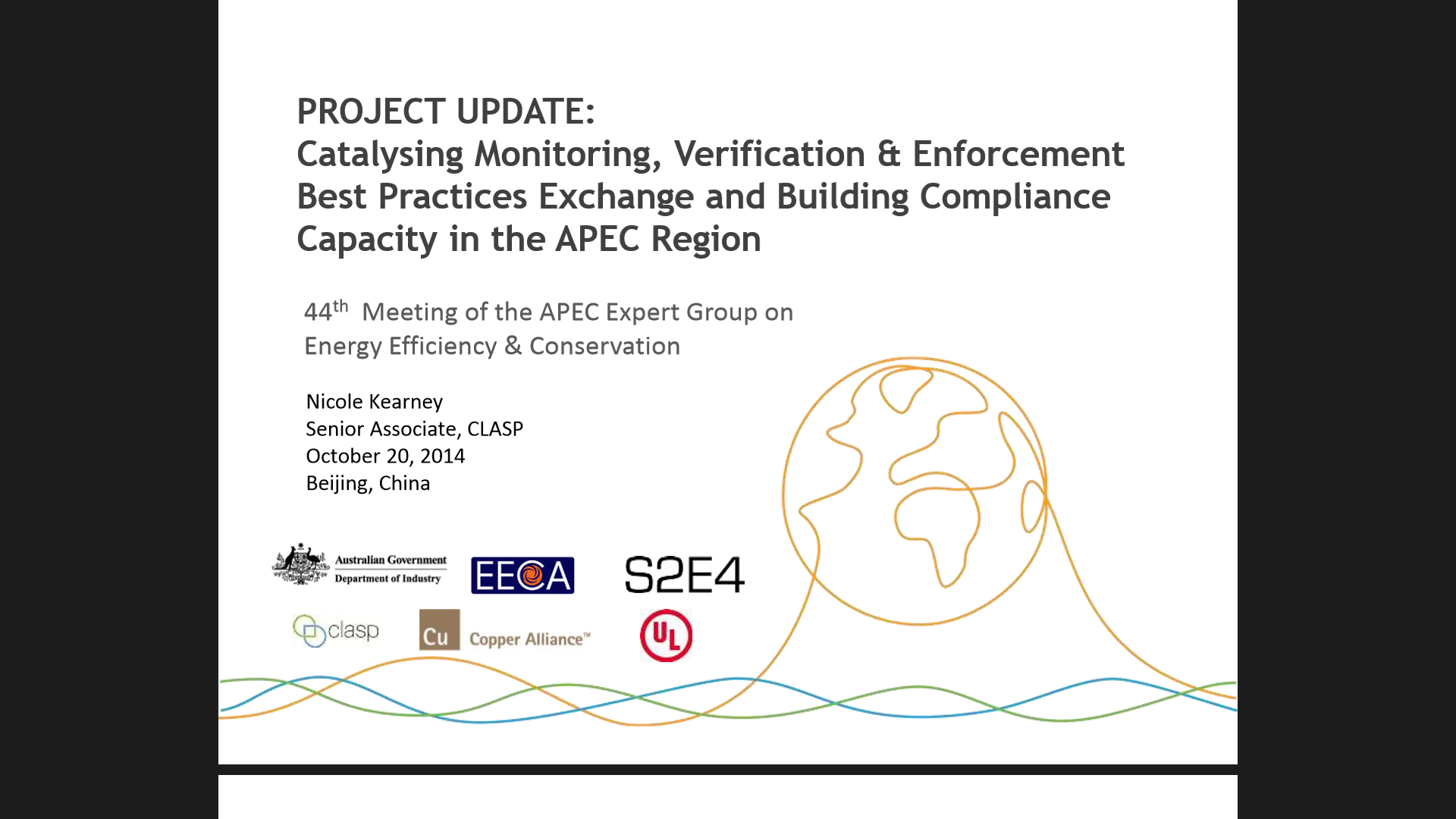 Establishing an APEC MV&E Network
45th Meeting of the APEC Expert Group on Energy Efficiency & Conservation
Nicole KearneySenior Associate, CLASP
March 25, 2015
Singapore
Session Overview
Overview of completed APEC funded MVE project and deliverables

Outcomes of MVE Workshop held in Beijing, October 2014

Next steps for establishing an APEC MVE Network 

Discussion
APEC Funded MVE Project Overview
EWG12 2013A: Catalysing Monitoring, Verification & Enforcement Best Practices Exchange and Building Compliance Capacity in the APEC Region
Project Time Period: 
December 2013 – December 2014
Status – completed 
Project supported by:       
Australian Department of Industry
New Zealand Energy Efficiency and Conservation Authority
CLASP
Copper Alliance
Underwriter Laboratory 
Objective:  Identify best practices for verification testing and create a MV&E Network in the Asia-Pacific region to facilitate continuous information sharing and partnership development
Completed Project Objectives
Conducted of a survey of existing and planned test laboratories in APEC countries able to test products of interest to APEC economies
Prepared a report on: “Assessment of Verification Testing Capacity in the APEC Region and Identification of Cost Effective Options for Collaboration”
Organised a Compliance Best Practices workshop held in Beijing 24 October 2014, with economy presentations by Thailand and New Zealand, and a roundtable discussion of national MV&E activities
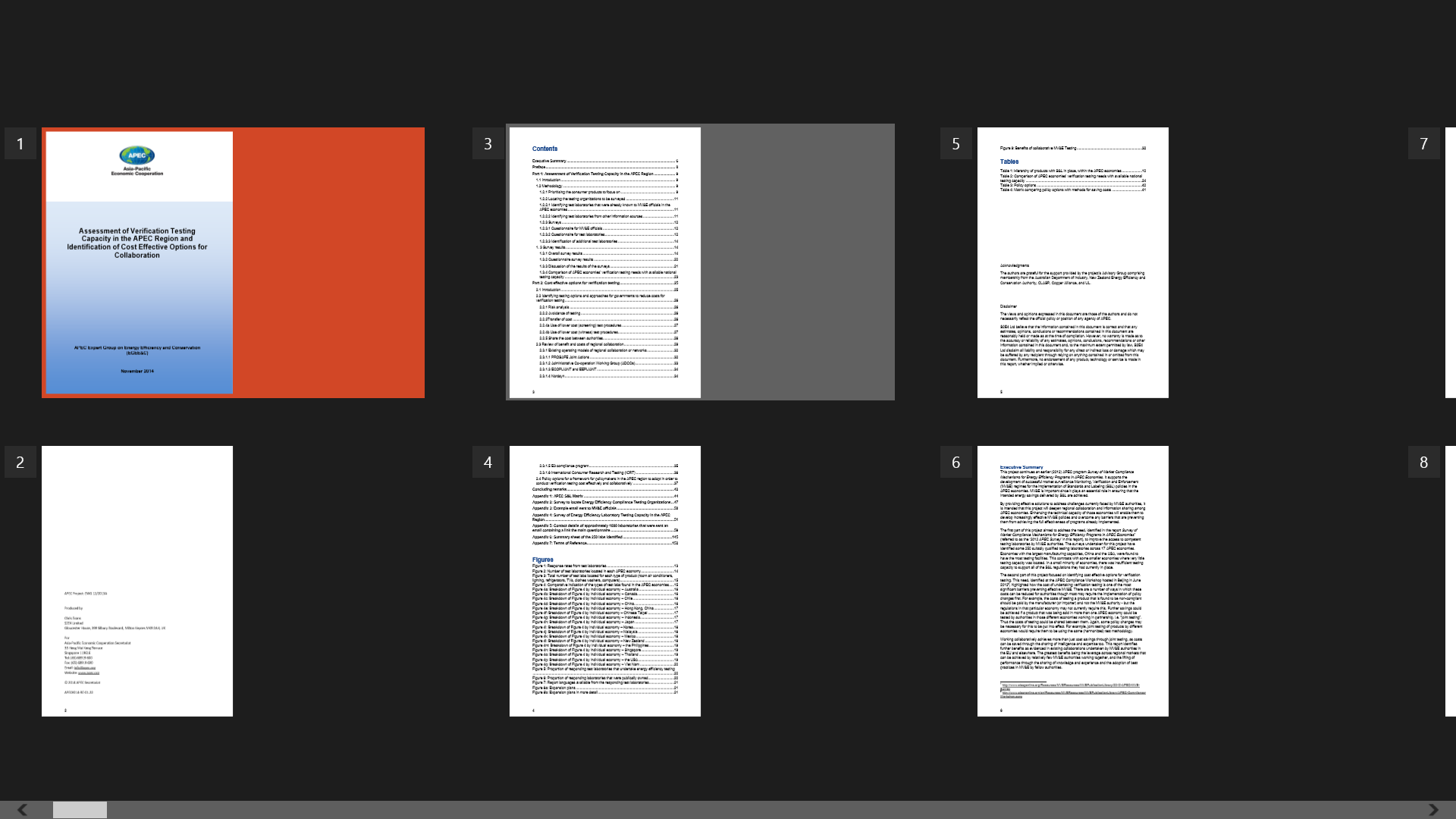 Survey of Market Compliance Mechanisms for EE Programs in APEC Economies
Compiled information on MV&E processes used to ensure compliance in S&L programs in APEC economies. 
Findings based on a survey of 18 APEC economies and other discussions within the region.
Recommendations included: 
Regional initiatives  / network to improve transfer of knowledge 
Awareness raising and communication 
Developing Operational Guidelines for MVE 
Access to Test Laboratories
Industry Engagement
Assessment of Testing Capacity in APEC
Study to identify testing laboratories in APEC region with capacity to test energy efficiency metrics for: 
Lighting (CFLs, LEDs), Room ACs, TVs, Computers, Domestic Refrigerators and Clothes Washers
Around 250 laboratories identified, mainly in economies with manufacturing capacity
Collaboration on testing
    enables more cost-
    effective compliance
    activity
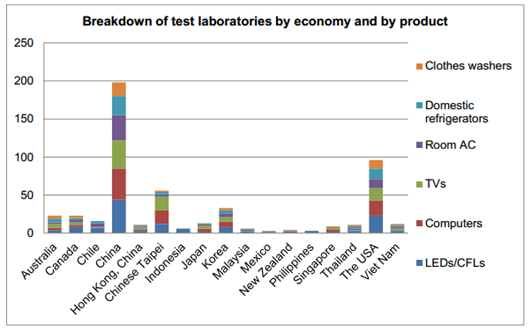 Bilateral agreement between Vietnamese authorities and a Thai laboratory to carry out certified testing on domestic refrigerators
[Speaker Notes: To compensate for insufficient testing capacity, the assessment recommends that small economies leverage test facilities from neighbouring economies. For example, due to Vietnam’s constrained laboratory capacity to test domestic refrigerators, a laboratory in Thailand has been officially designated by the Vietnamese authorities to certify this product category.]
Outcomes of 2015 Beijing MV&E Workshop
Agreed on benefits of establishing an APEC MV&E Network
Strategic regional, cost-effective  approach to reduce non-compliance 
Discussed how to establish a network for MV&E authorities (government to government collaboration)
Focus on compliance intelligence-sharing and peer learning
Taking a step by step approach towards regional collaboration and coordination
Meetings alongside APEC EGEE&C or other fora
Developed and discussed the draft Beijing MV&E Regional Collaboration Guiding Principles
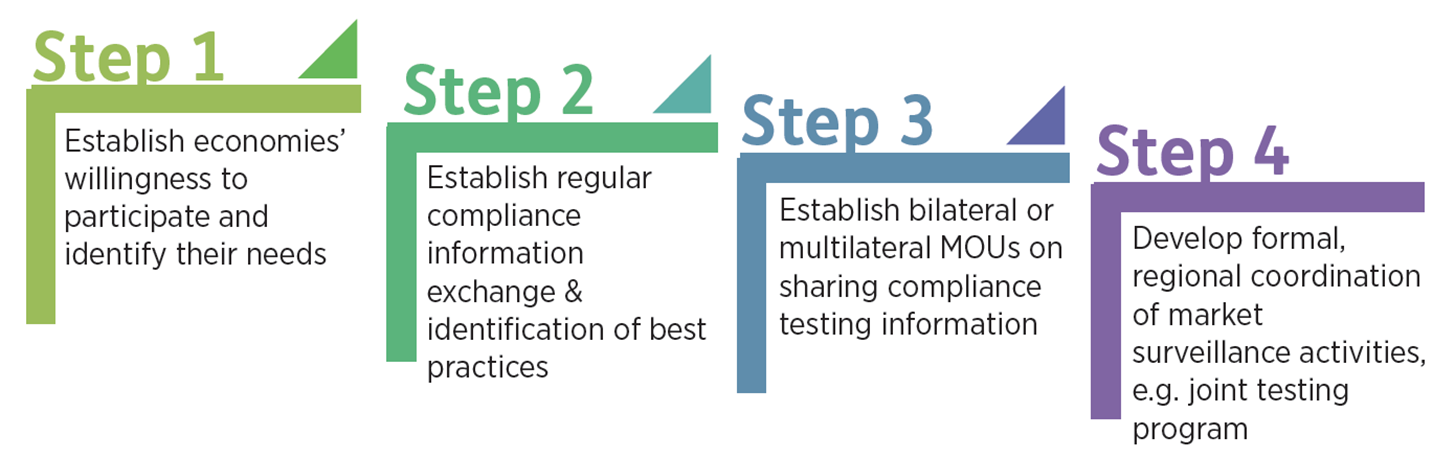 Goal for today’s session…
Agree on principles set out in the draft APEC MV&E Regional Collaboration Guiding Principals   
Hold regular meetings twice a year to facilitate transfer of knowledge:
Better communication between economies
Sharing experiences and discussing challenges
Increase data sharing
Sharing test plans and results
Participation is on a voluntary basis
Seek nominations for the Chair and Secretariat
Seek volunteers to join the network
Discuss potential pilot projects
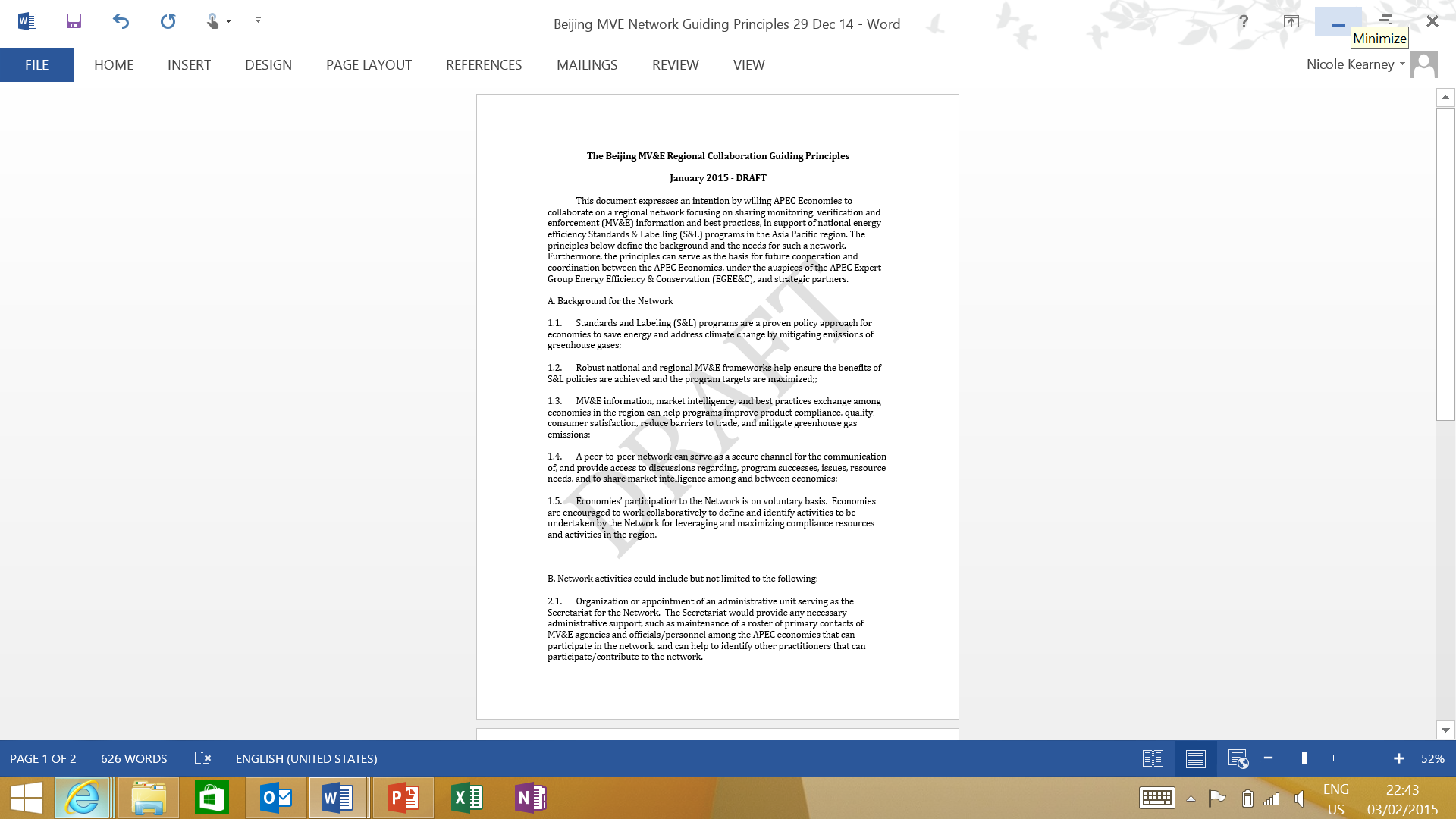 For consideration…
Guiding Principles not final – comments and amendments welcome!
A successful network requires APEC economy leadership and participation
Minor investment required from APEC economies:
In-kind staff time contribution
Motivation to engage and share information with other economies 
Potential support available from: 
Different funding streams (APEC, APEC-CAST, etc)
APEC EGEE&C observers (ICA, CLASP, UL)
Short term goals: 
Regular engagement between several volunteer MVE authorities to share information
Launch pilot projects to put Guiding Principles into practice
Leverage existing projects focused on harmonisation
Long term goals:
Regular engagement between many MVE authorities to share information
Regional repository of information / database
Regular sharing of test plans and results, coordinated testing activities
Formal APEC group (?)
Discussion
What do economies want from a Network / regular meetings? 
Information and best practice exchange
Sharing of test plans and results
Coordinated product-focused pilot projects 
Creation of a regional product test registry 
Any challenges for joining a Network – what do you need to overcome these? 
Upcoming opportunities for meetings? 
Opportunities for pilot projects?
What formalities needed to join a Network?
Do any economies volunteer their participation in regular MV&E focused-meetings? 
Nominations for Chair?
Next steps
Send comments on Draft Guiding Principles to nkearney@clasponline.org by April 15 
This can be a living document, evolving as needed by the Network 

Agree Chair of the Network
Agree participation in the Network 
Agree on next meeting
Alongside next APEC EGEE&C meeting
Identify opportunities to meet beforehand


Organise first APEC MV&E Network meeting!
Thank you!Please contact Nicole Kearney at nkearney@clasponline.org  with any questions or comments